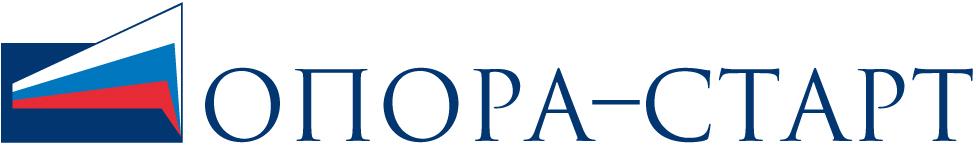 СПЕЦИАЛЬНЫЙ ПРОЕКТ 
    
 «ОПОРЫ РОССИИ»
СОВМЕСТНАЯ ПРОГРАММА ОБУЧЕНИЯ И АККРЕДИТАЦИИ«БИЗНЕС-КОНСУЛЬТАНТ» на WILDBERRIES
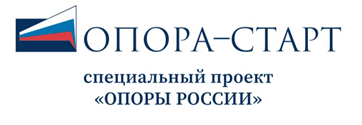 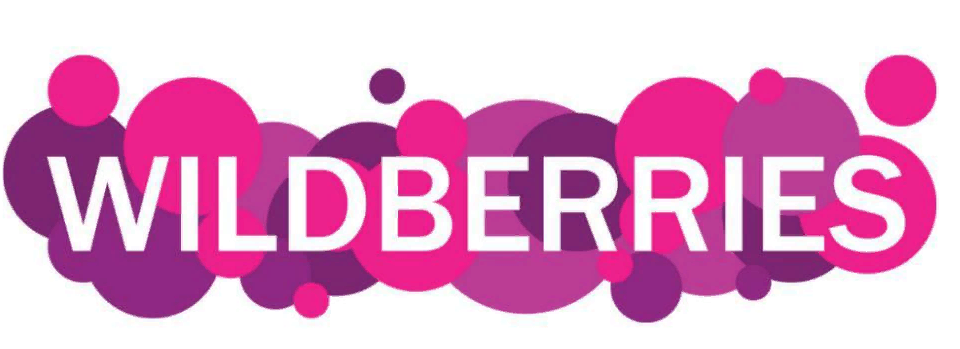 Курс  «Бизнес-консультант» решает задачи: 

Обучает начинающих и действующих продавцов  ведению бизнеса – личного кабинета на площадке Вайлдберриз по правилам и стандартам WB. 
Готовит Бизнес консультантов - профессиональных менеджеров по ведению кабинетов продавцов на WB.

Курс направлен на: 
- Снижение влияния отрасли «инфоэкспертов»-  школ, не аккредитованных WB;
- Освоение новой профессии.
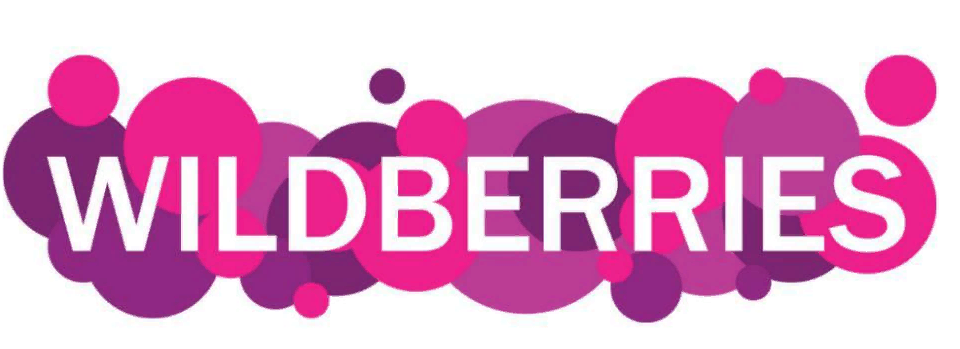 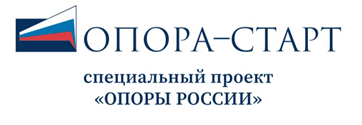 СОВМЕСТНАЯ ПРОГРАММА ОБУЧЕНИЯ И АККРЕДИТАЦИИ«БИЗНЕС-КОНСУЛЬТАНТ» на WILDBERRIES
После прохождения курса «Бизнес-консультант» WB предлагает ознакомиться с офертой, пройти тестирование и получить QR-code.

В случае успешного прохождения теста «Бизнес-консультант» получает ряд привилегий на WB Цифровой:
закрытый чат консультирования клиентов, 
регулирование количества активных клиентов в личном кабинете продавца (но не более 10), 
доступ к отдельному разделу «Бизнес-консультант» на платформе и знак отличия «Верифицированный консультант» 
закрытый чат для Бизнес-консультантов (в разработке)
СОВМЕСТНАЯ ПРОГРАММА ОБУЧЕНИЯ И АККРЕДИТАЦИИ«БИЗНЕС-КОНСУЛЬТАНТ» на WILDBERRIES
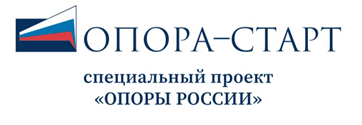 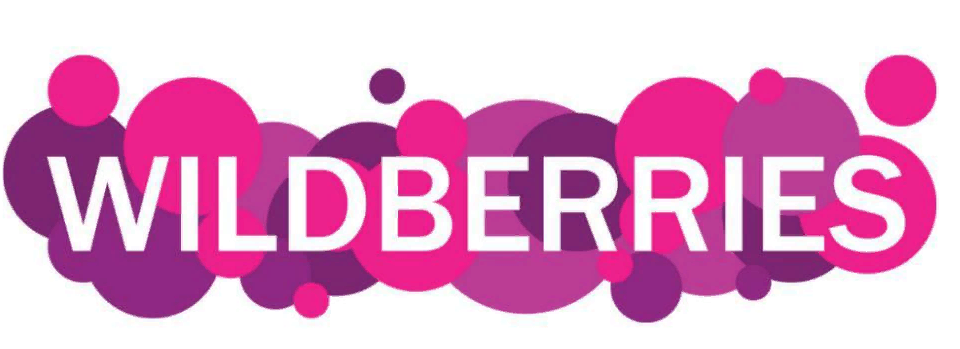 ДЛЯ КОГО ПРЕДНАЗНАЧЕН КУРС

Для тех, кто планирует стать менеджером по ведению кабинета продавца на WB 

Для обучения начинающих и действующих продавцов на  площадке WB
СОВМЕСТНАЯ ПРОГРАММА ОБУЧЕНИЯ И АККРЕДИТАЦИИ«БИЗНЕС-КОНСУЛЬТАНТ» на WILDBERRIES
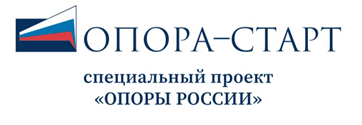 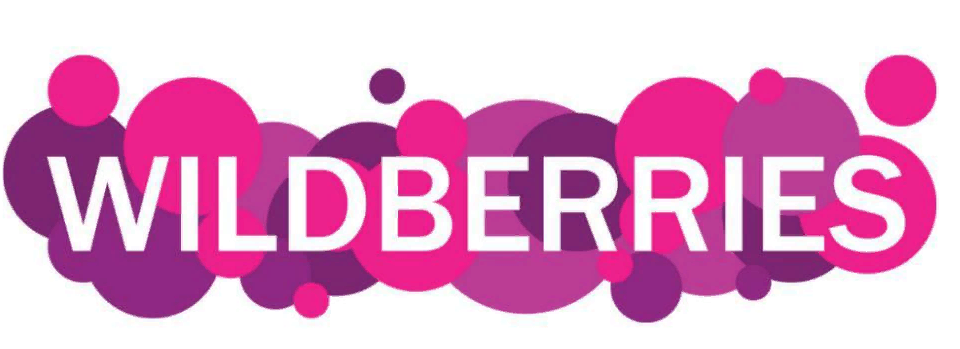 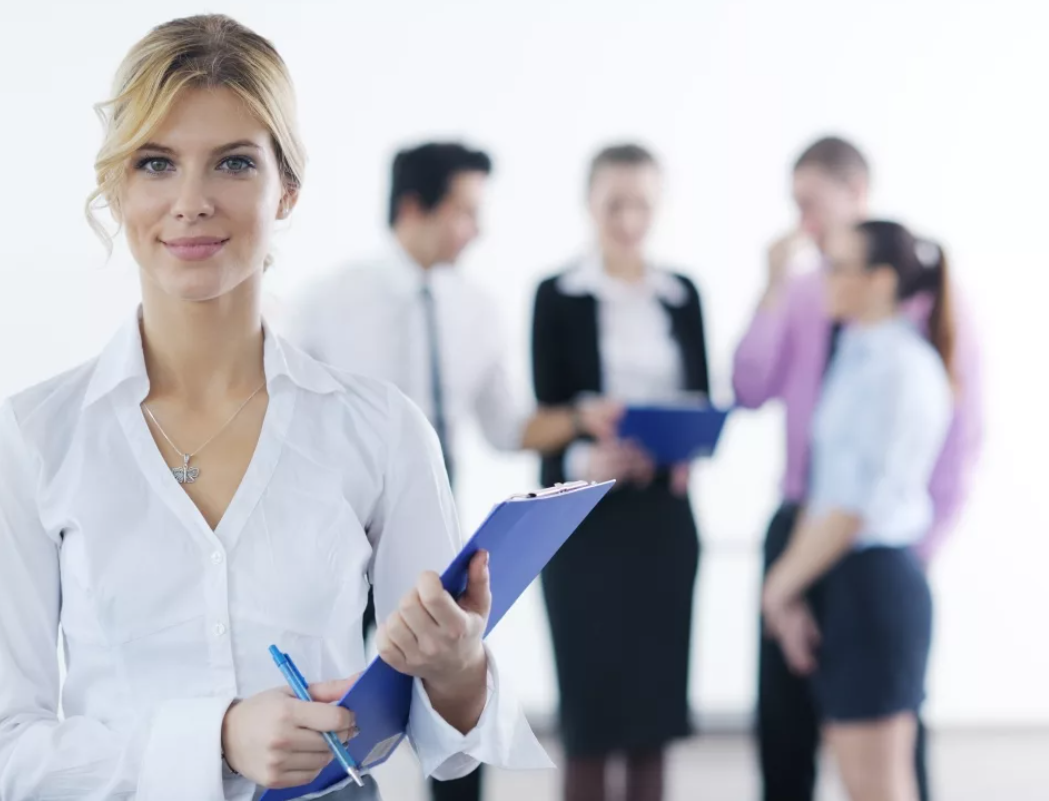 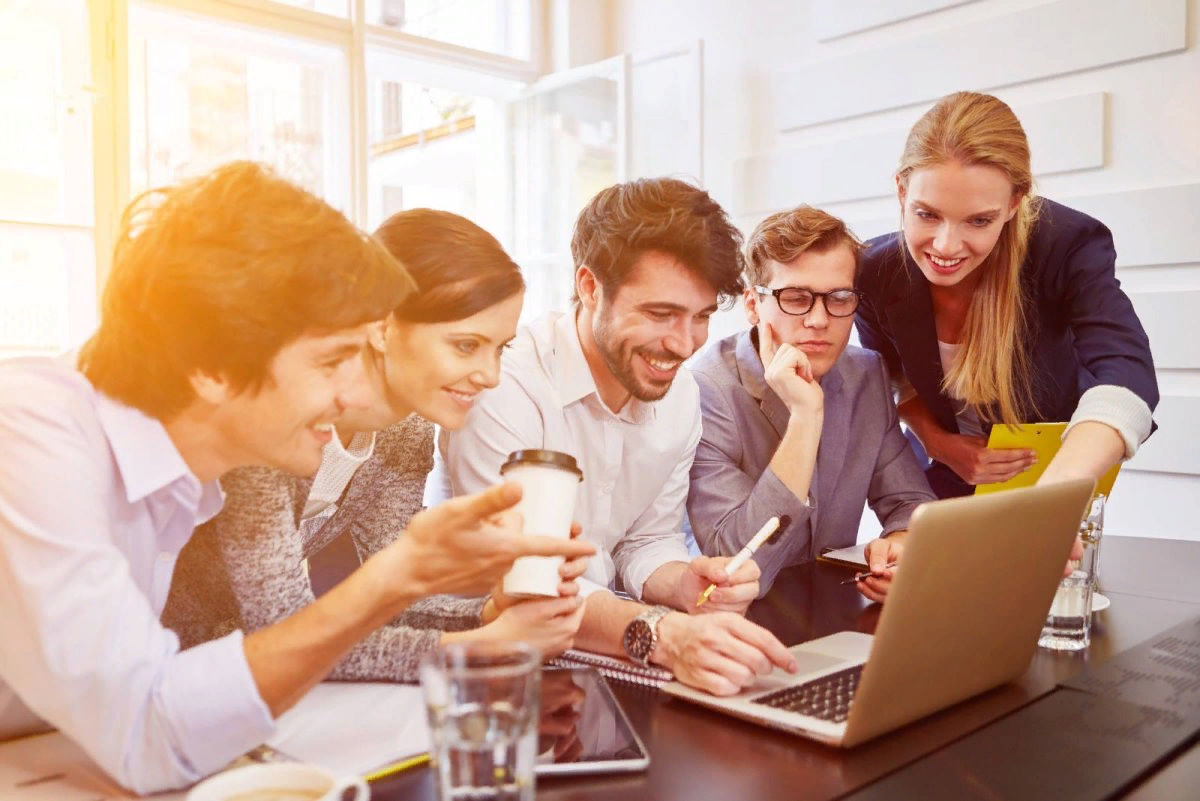 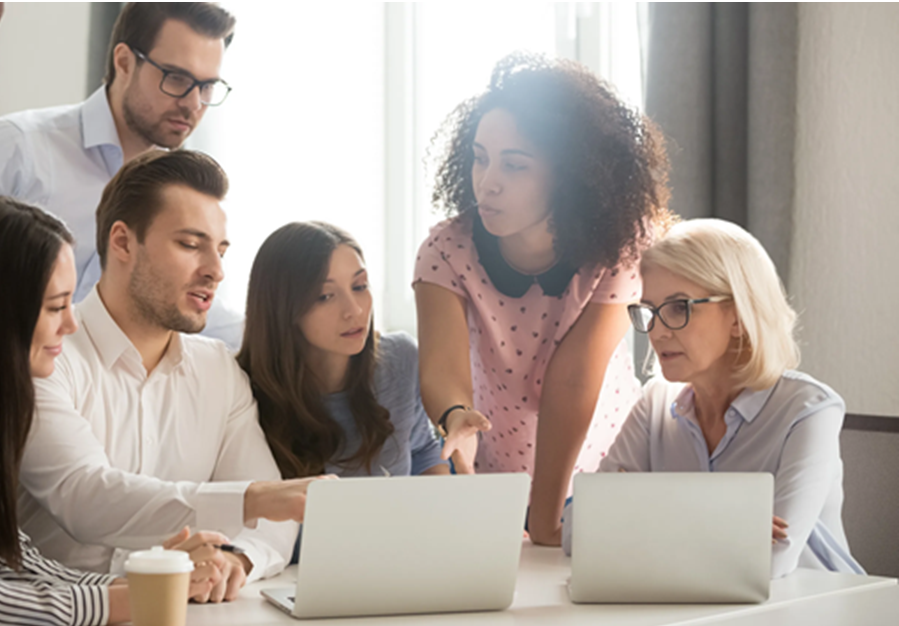 Ежемесячные групповые встречи с наставниками проекта
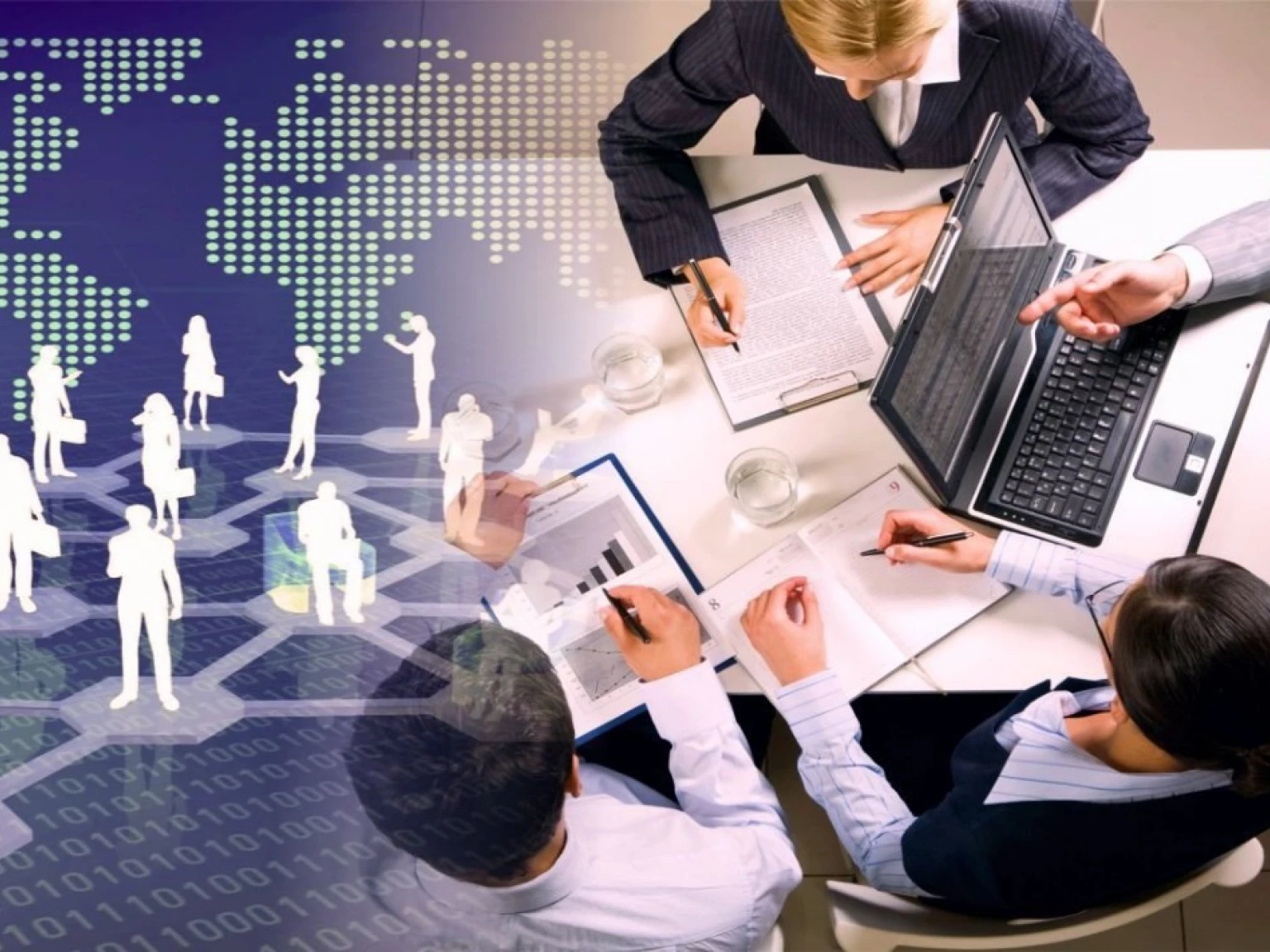 Обучение от команды Wildberries
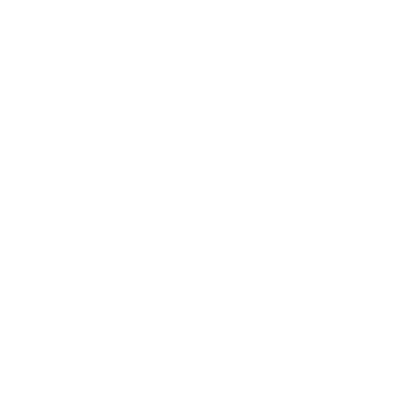 Практический блок от экспертов 
«Опоры России»
Средний ежемесячный заработок Бизнес-Консультанта на WB Digital составит 200 тыс.руб.
СОВМЕСТНАЯ ПРОГРАММА ОБУЧЕНИЯ И АККРЕДИТАЦИИ«БИЗНЕС-КОНСУЛЬТАНТ» на WILDBERRIES
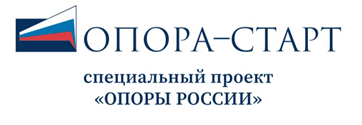 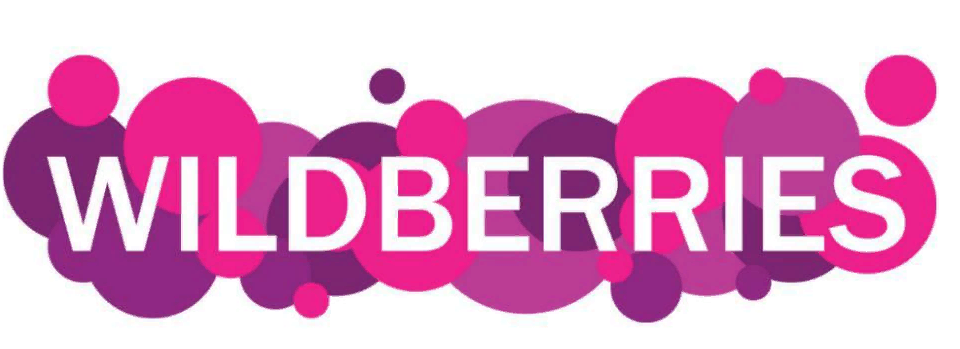 СТОИМОСТЬ ОБУЧЕНИЯ
10 000 руб

Для членов «ОПОРЫ РОССИИ» и Ассоциации «НП «ОПОРА»
25 000 руб
Для всех желающих
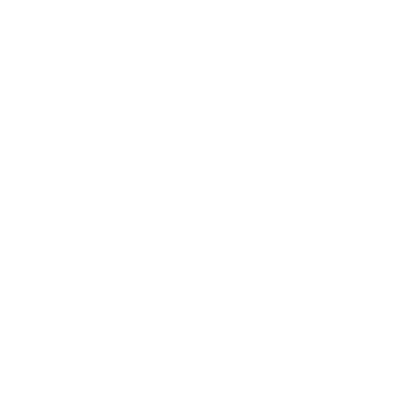 АККРЕДИТАЦИЯ

в конце обучения,после сдачи экзамена, выдаётся QR-code об аккредитации
WB DIGITAL 
для тех, кто успешно сдал экзамен и получил QR-code предоставляется возможность размещения своих услуг на портале WB Digital
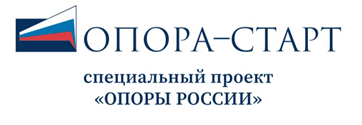 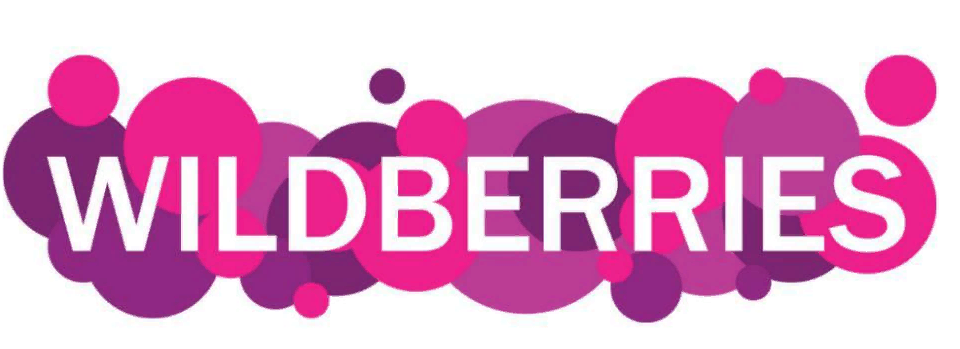 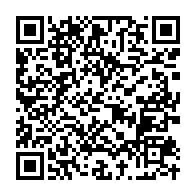 ССЫЛКА НА ИНСТРУКЦИЮ 
КАК ЗАРЕГИСТРИРОВАТЬСЯ на WB PRO
ЭТАПЫ ПРОХОЖДЕНИЯ ОБУЧЕНИЯ
РЕГИСТРАЦИЯ на WB DIGITAL
https://drive.google.com/drive/folders/1LnV5F6a3Uq9xmbAmNlQtd5SaiWAQwuzJ?usp=share_link
QR-code на инструкцию
РЕГЕОНАЛЬНЫЙ КУРАТОР ПРОЕКТА

ШАТЫКО МАРИЯ ВЛАДИМИРОВНА

Теl: +7 904 363 63 09

E-mail: mariashatyko@gmail.com
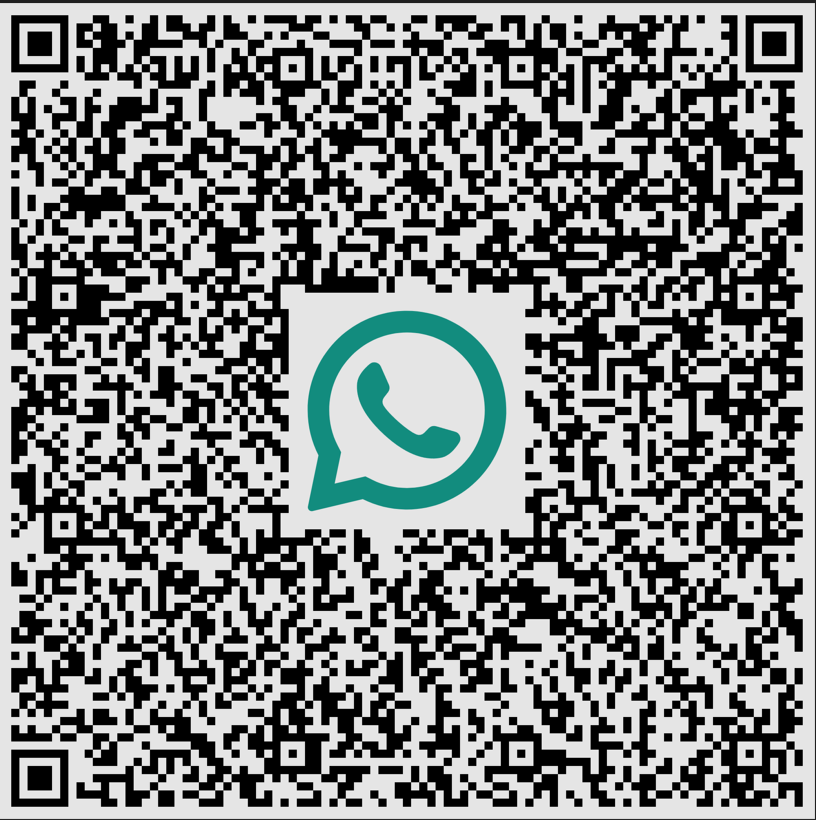 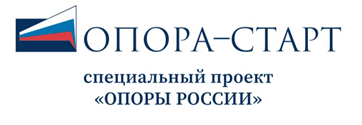